荷兰汉语学院五年历程回顾Terugblik op 5 jaar CCN
Waarom CCN? 学院起源
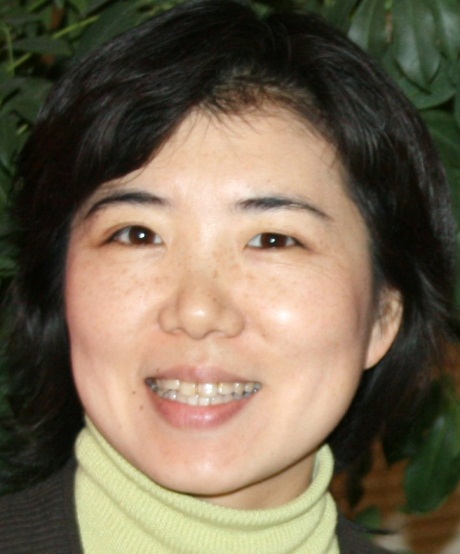 对中国语言和文字的热爱
	Ik ben enthousiast over de taal 
对教授中文的兴趣
	Lesgeven is mijn grote passie
在荷兰推动中国语言和文化的使命感
	Ik beschouw het als mijn roeping om Chinese taal en cultuur in Nederland te promoten.
It’s time to learn Chinese
Het eerste semester
2005 年 9月，正式开学,  两个班，学员15名September 2005,  de eerste 2 groepen, 15 studenten
红京   (Jane)
晓丽   (Xiaoli)
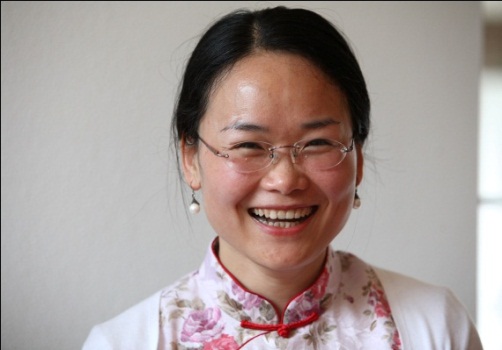 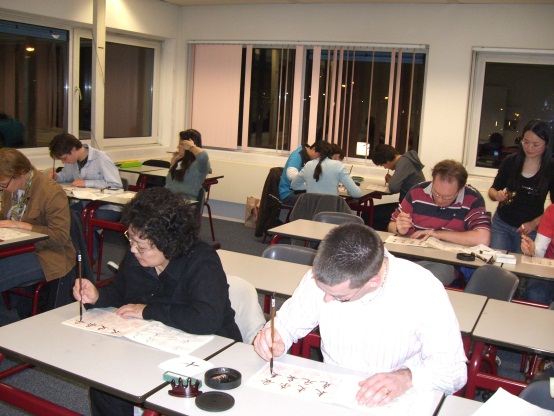 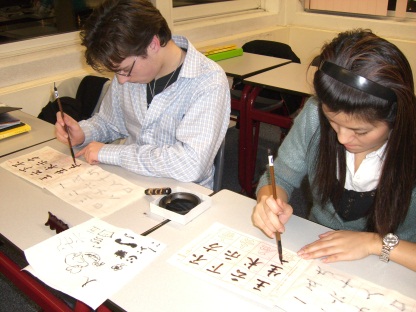 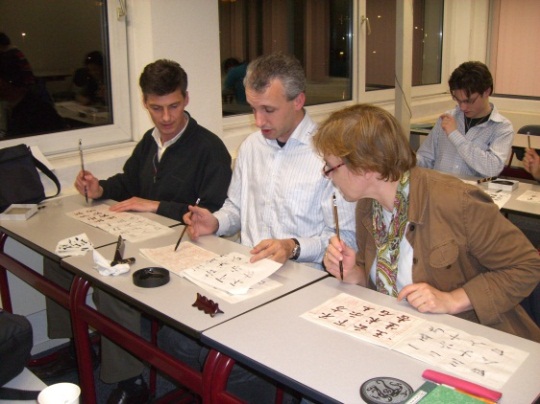 It’s time to learn Chinese
Meer locaties  分校
2005 - Utrecht 
ROC kanaalweg,  2005 – 2009.01
ROC Vondellaan, 2009.02 - 2010.06
Leidsche Rijn College, 2010.09 - nu


2008 -  Almere     

2009 -  Amsterdam   

2009 -  Amersfoort
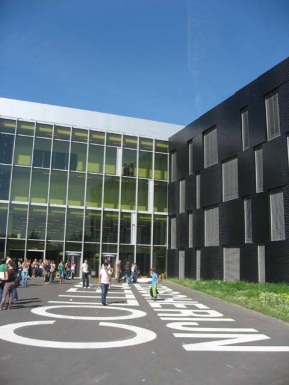 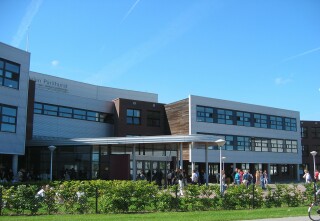 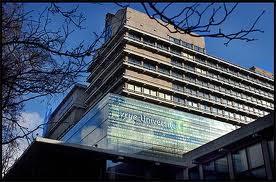 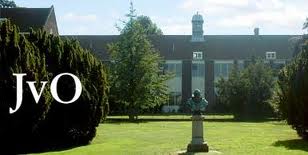 It’s time to learn Chinese
Meer groepen  班级
现在,  十个班级,  100名学员
nu, 10 groepen,  100 leerlingen

最小的学生 12岁, 最老的学生 75岁De jongste leerling was 12 jaar en de oudste was 75.
It’s time to learn Chinese
Meer docenten  老师
2011, 11 docenten
   Utrecht				    Almere



    Amsterdam			    Amersfoort
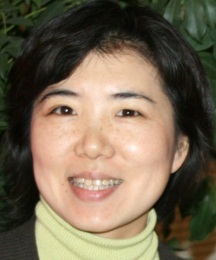 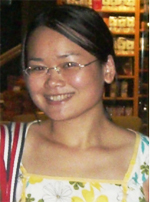 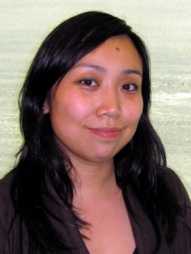 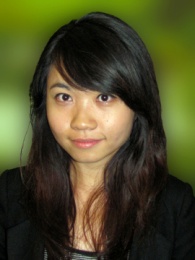 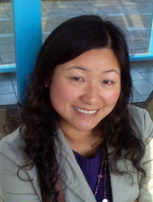 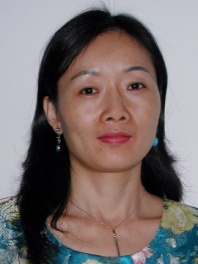 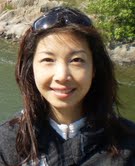 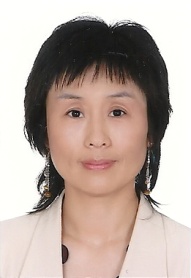 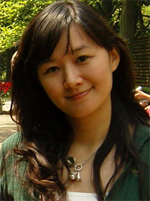 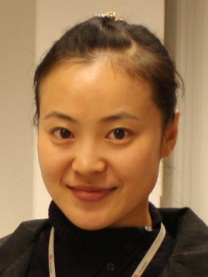 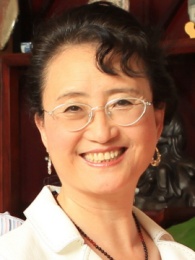 It’s time to learn Chinese
Logo en kleur      学院主色徽标
Percentage Chinees sprekende mensen 13,7%
Groen staat voor jeugd，hoop，toekomst，natuur


     苹果绿 象征
 				             青春，朝气，希望，未来
				                自然，简约，环保
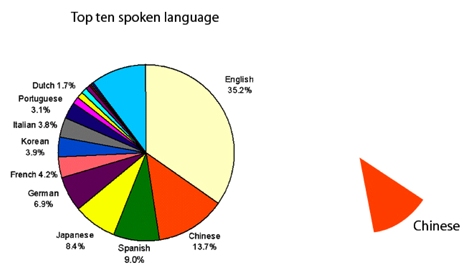 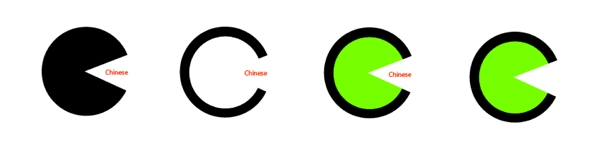 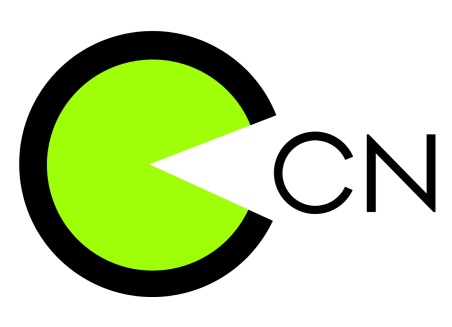 It’s time to learn Chinese
Studiereis Beijing， 游学北京行
2008 - 2011，4 x studiereis naar Beijing georganiseerd
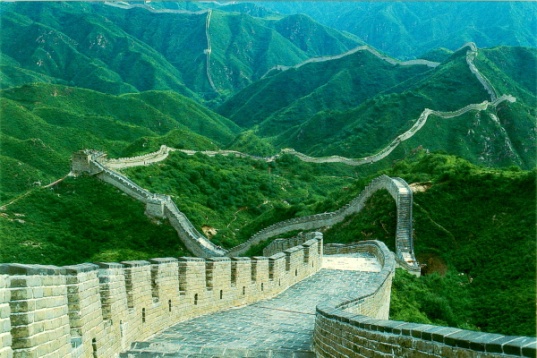 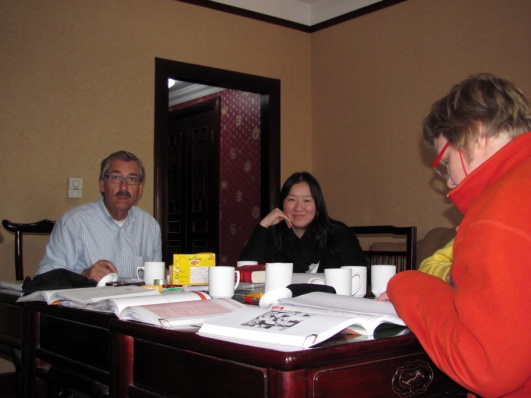 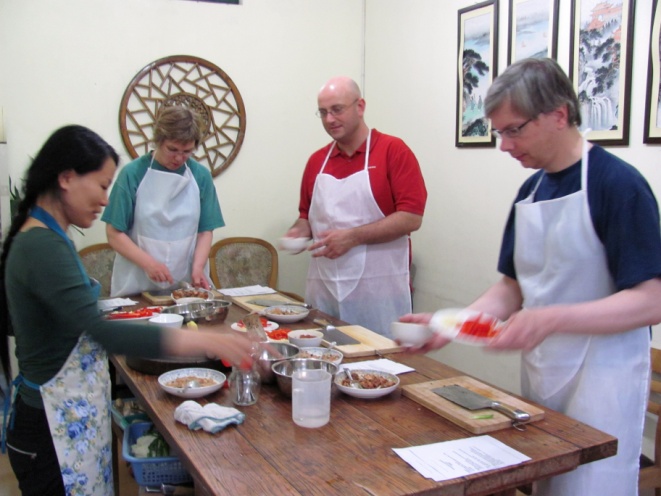 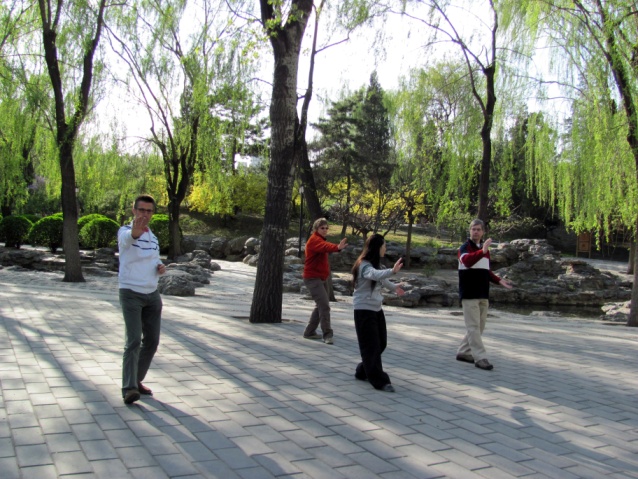 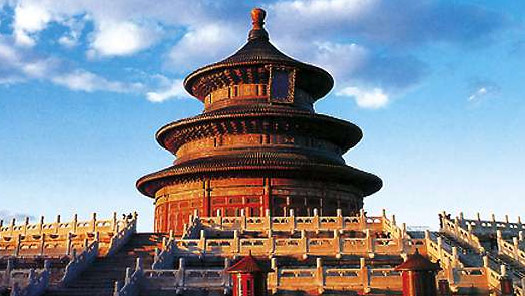 It’s time to learn Chinese
Cultuur Activiteiten – 参观兵马俑
2008 - Terracotta tentoonstelling in Assen
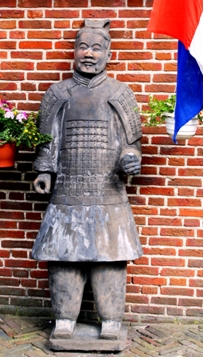 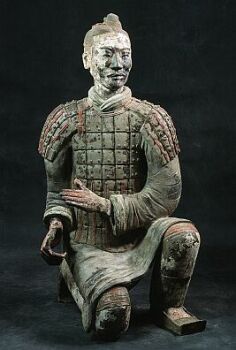 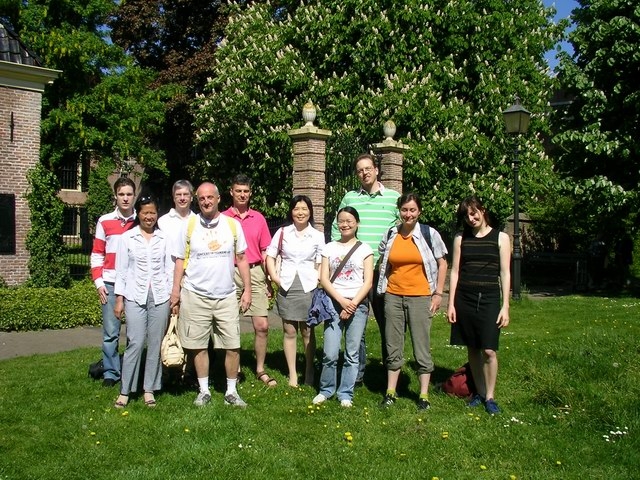 It’s time to learn Chinese
Cultuur Activiteiten – 书法和太极
2009 -  workshop Kalligrafie en Tai-chi
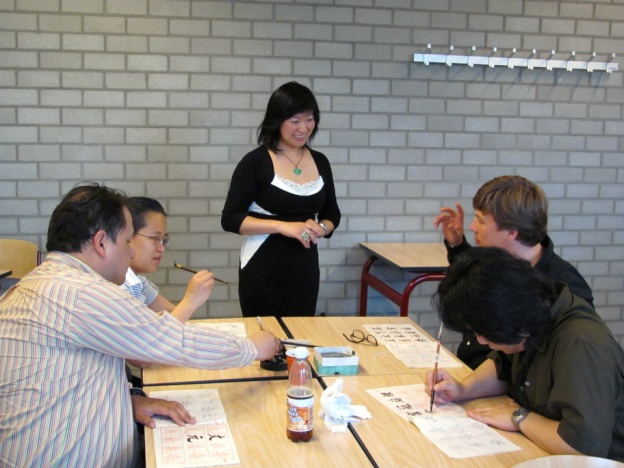 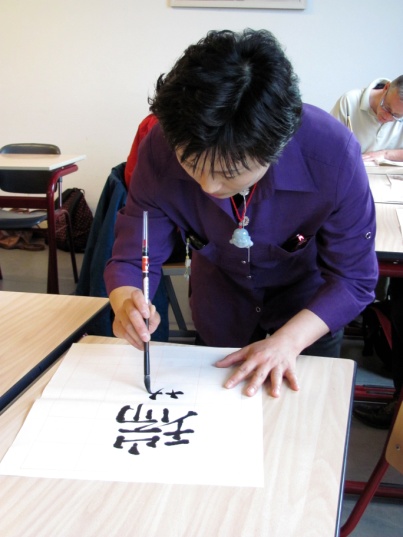 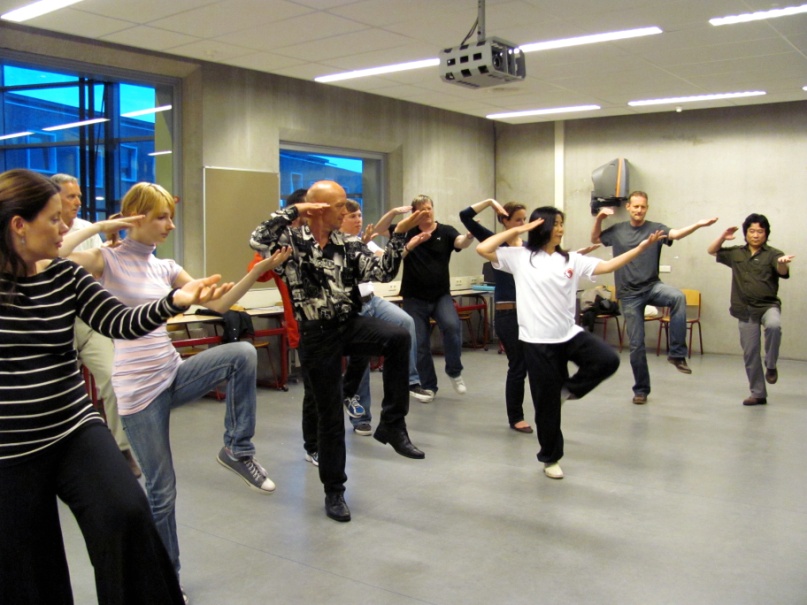 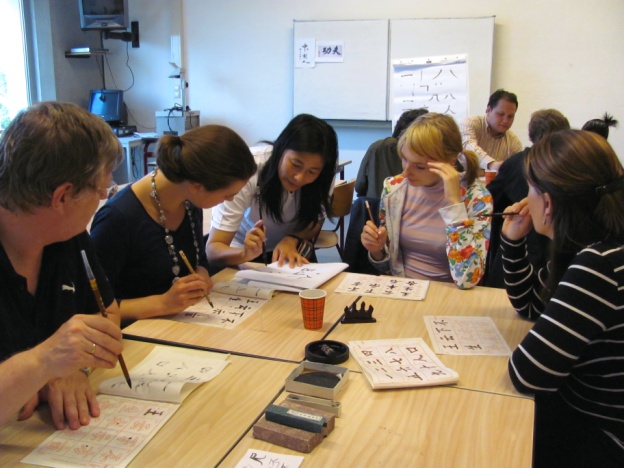 It’s time to learn Chinese
Cultuur Activiteiten – 赏灯会
2010.01  China Festival of lights in Emmen
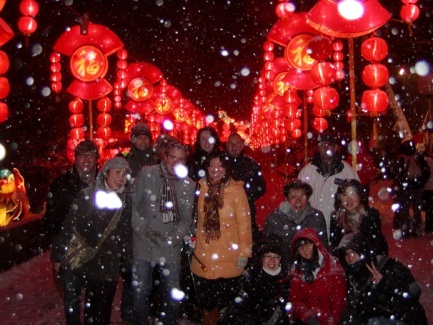 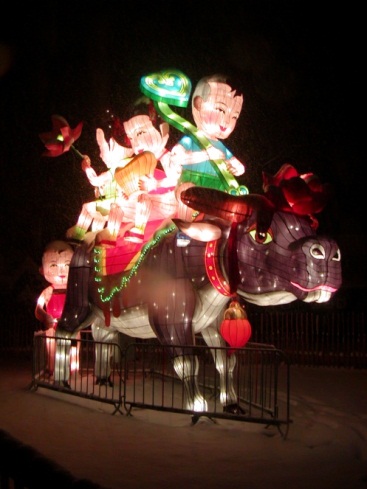 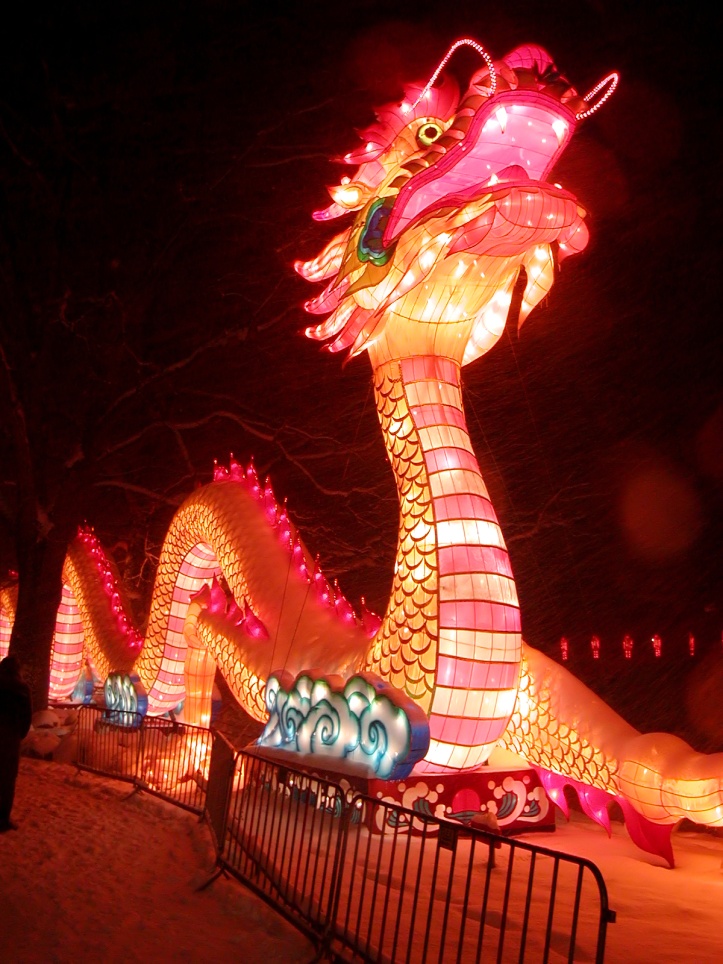 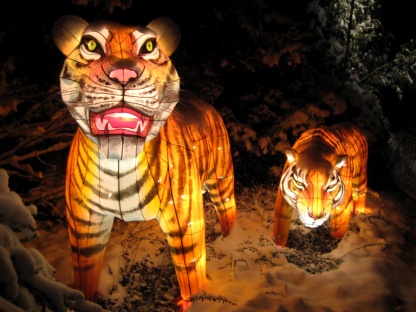 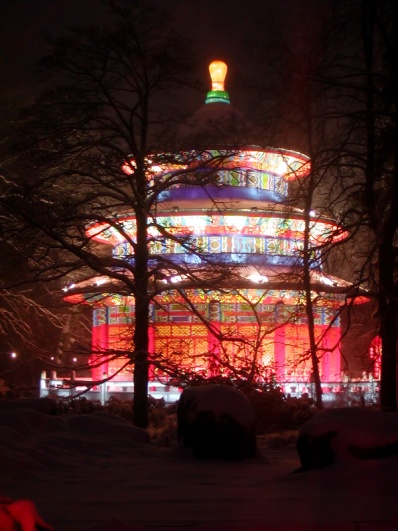 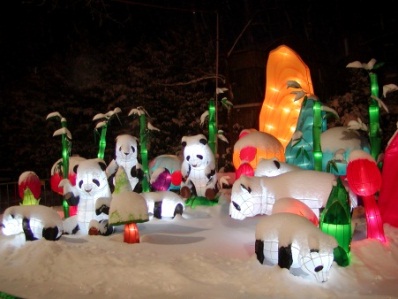 It’s time to learn Chinese
Cultuur Activiteiten – 专题讲座
2010. 02 - Cultuur avond
Lezing over Chinese karakters en Chinese medicijn
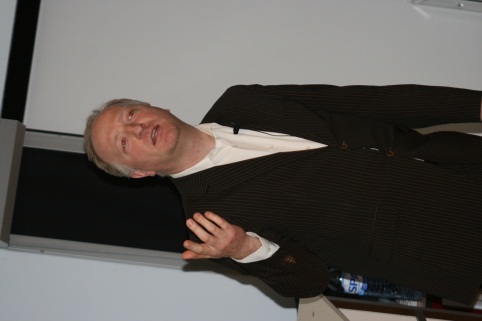 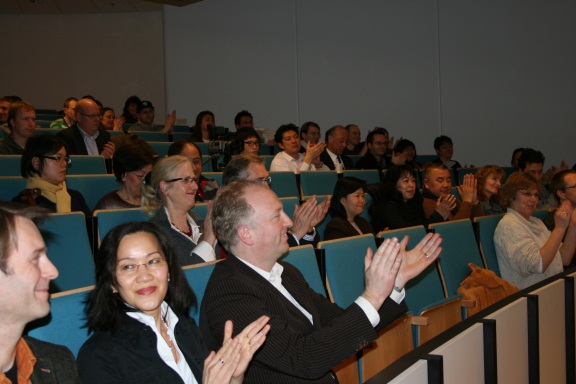 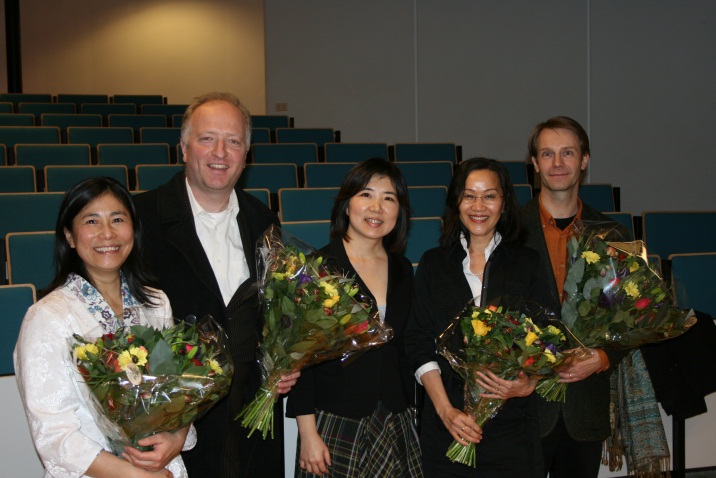 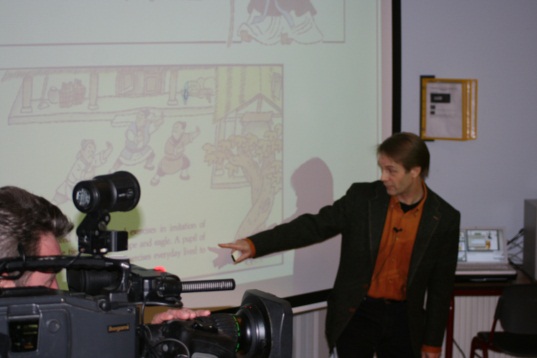 It’s time to learn Chinese
Cultuur Activiteiten – 参观博物馆
2011 - Facing China tentoonstelling in Laren
               lunch bij Royal Mandarin House Hilversum 
               (3de beste Chinese Restaurant van NL)
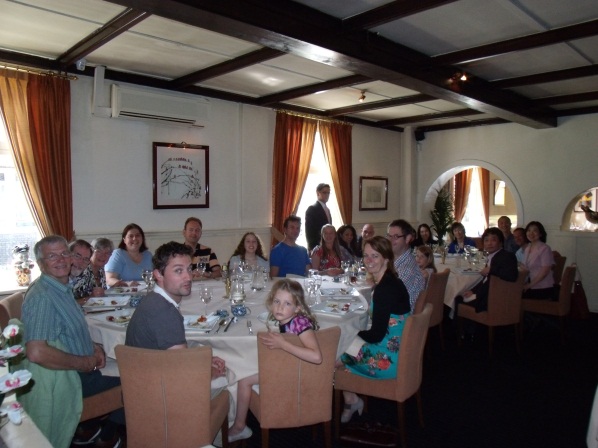 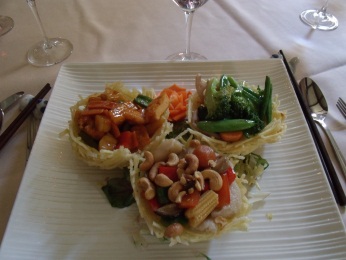 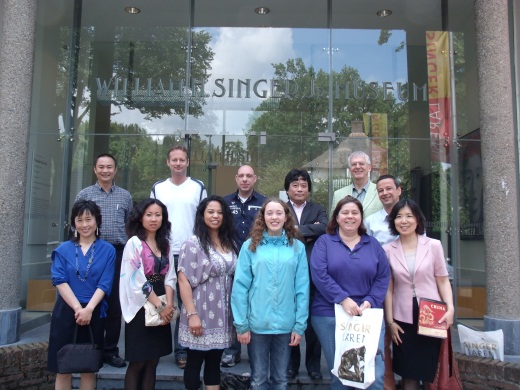 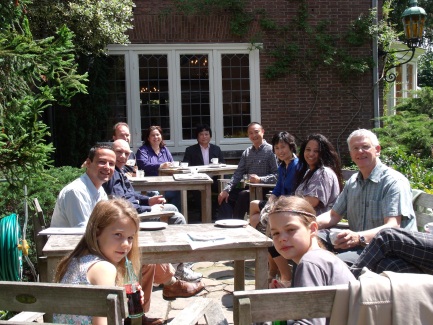 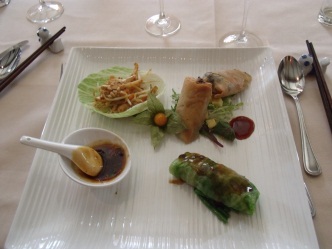 It’s time to learn Chinese
CCN in de toekomst， 未来
2011年9月， 荷兰华文精英教育中心开学了！
    CON in Utrecht en Amsterdam gestart             met bijna 300 leerlingen !







    Kijk voor meer informatie op www.chineesvoorkinderen.nl
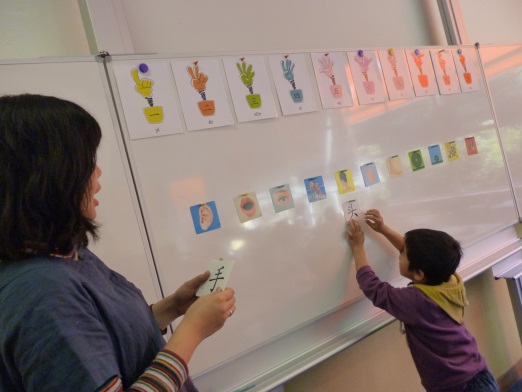 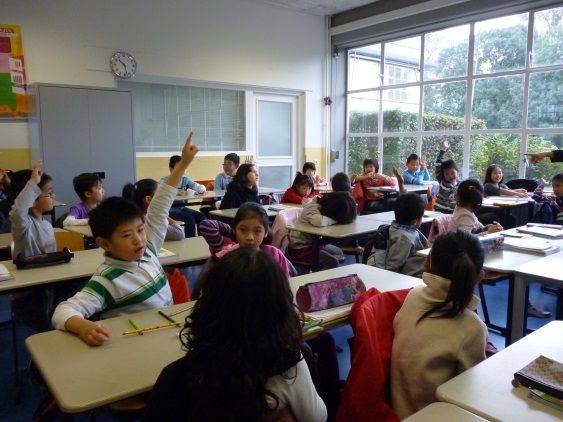 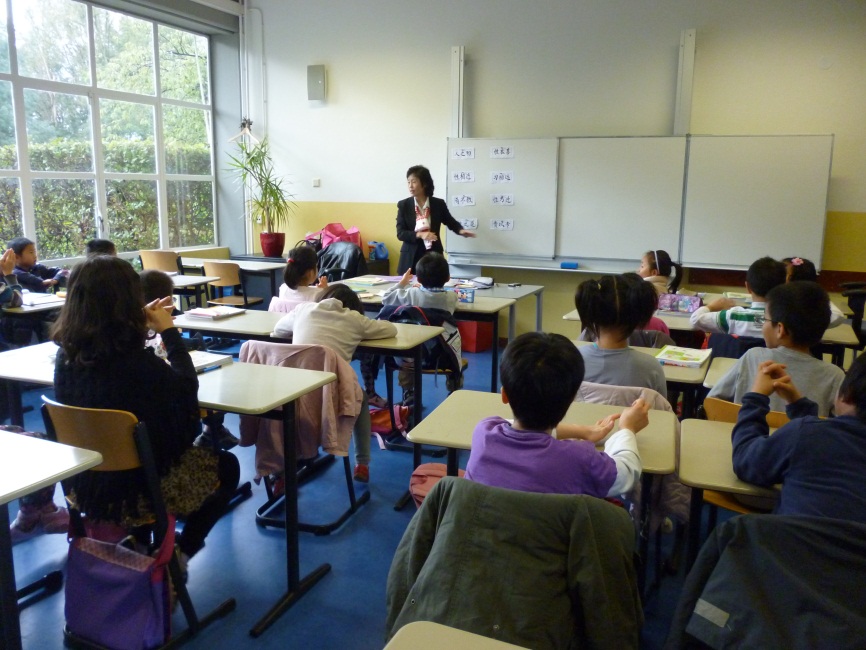 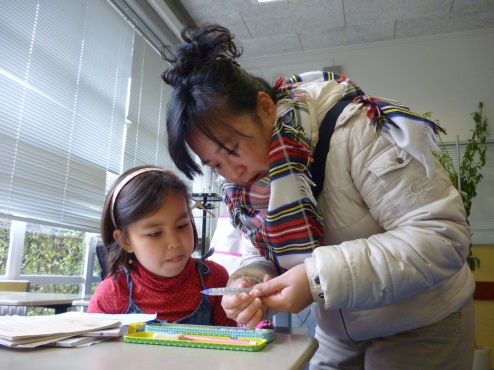 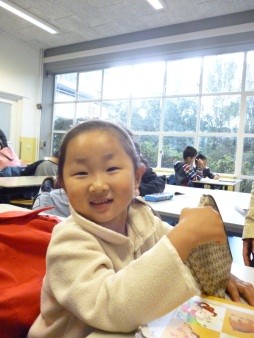 It’s time to learn Chinese
鸣谢
Dankwoord

感谢所有真诚关注CCN
并给与无私相助的朋友们！
It’s time to learn Chinese
荷兰汉语学院欢迎你！
Je bent altijd welkom bij CCN！
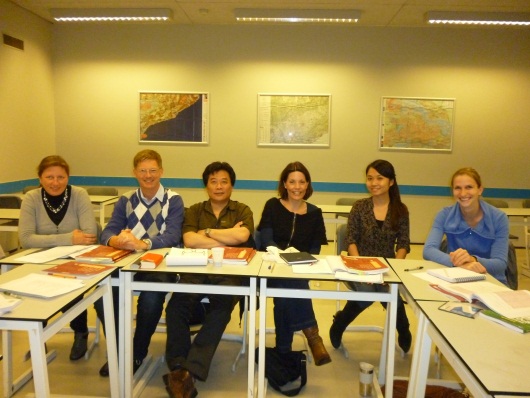 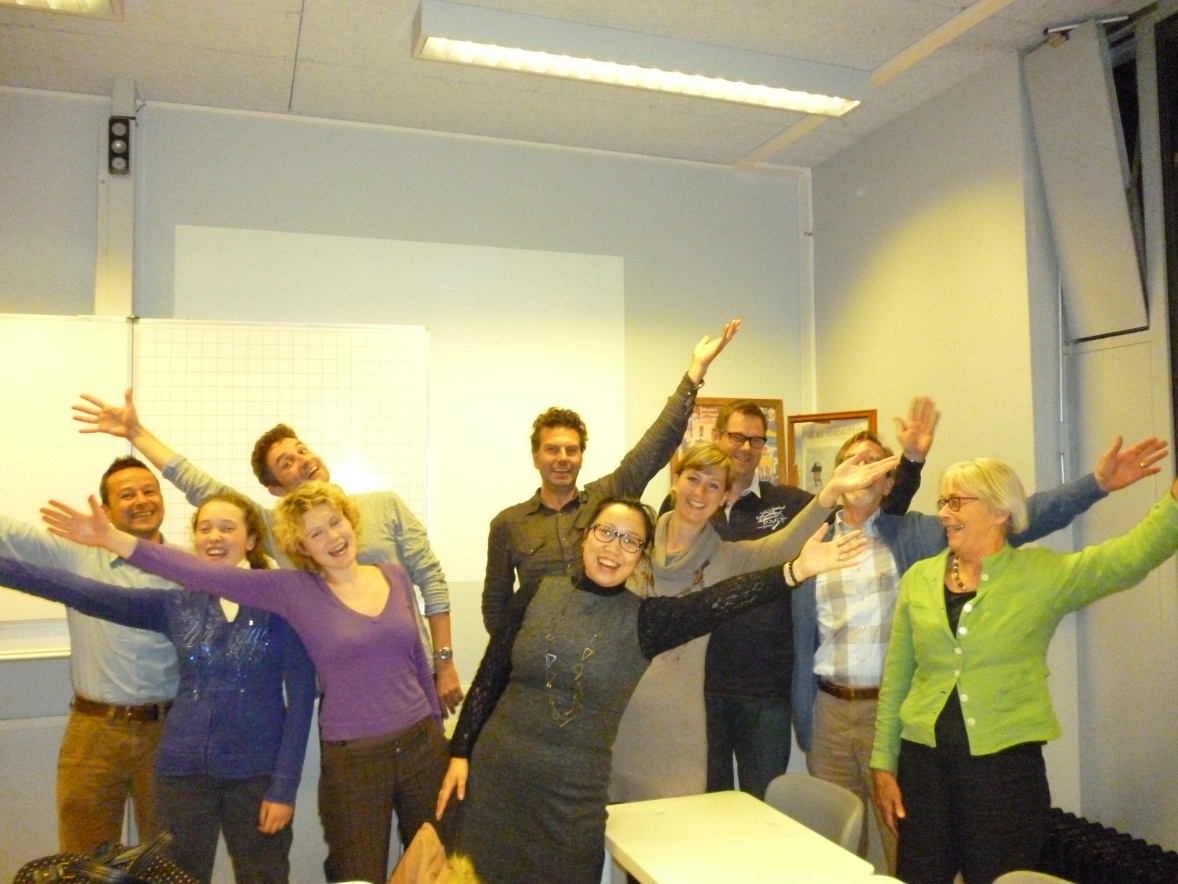 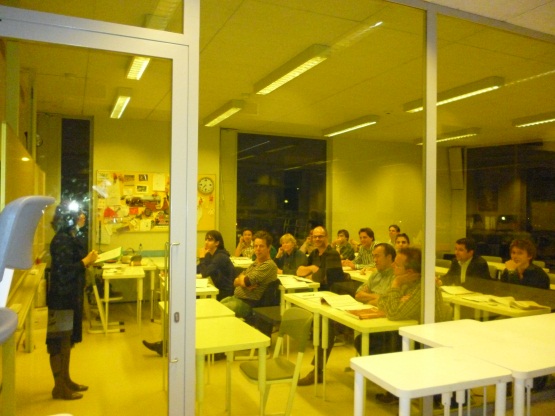 It’s time to learn Chinese